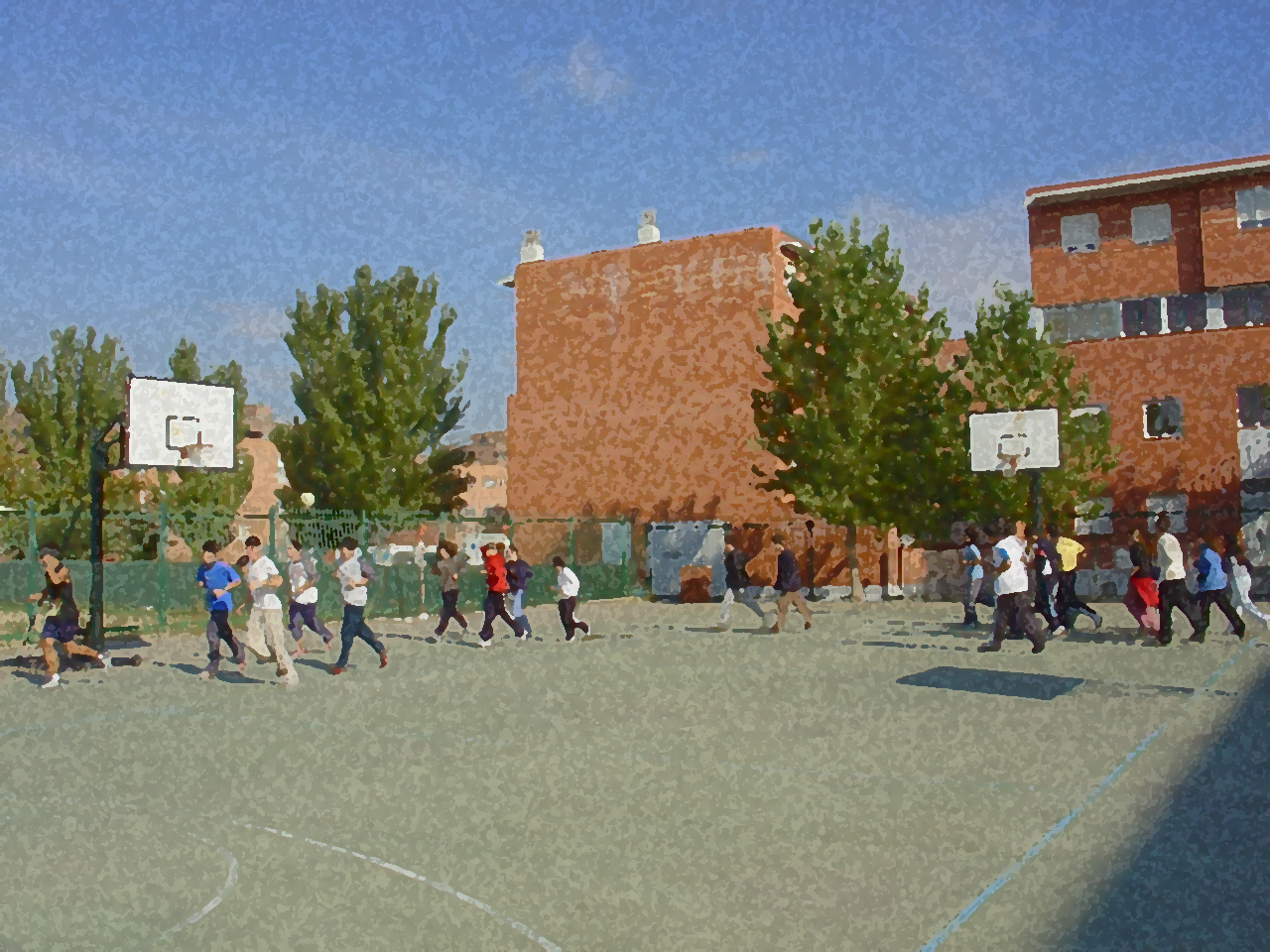 Fundamentals for Secondary School and Baccalaureate. Comprehensive and experiential learning
Analysis of Physical Exercice
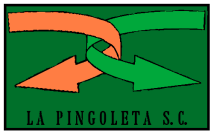 Analysis of Physical Exercise
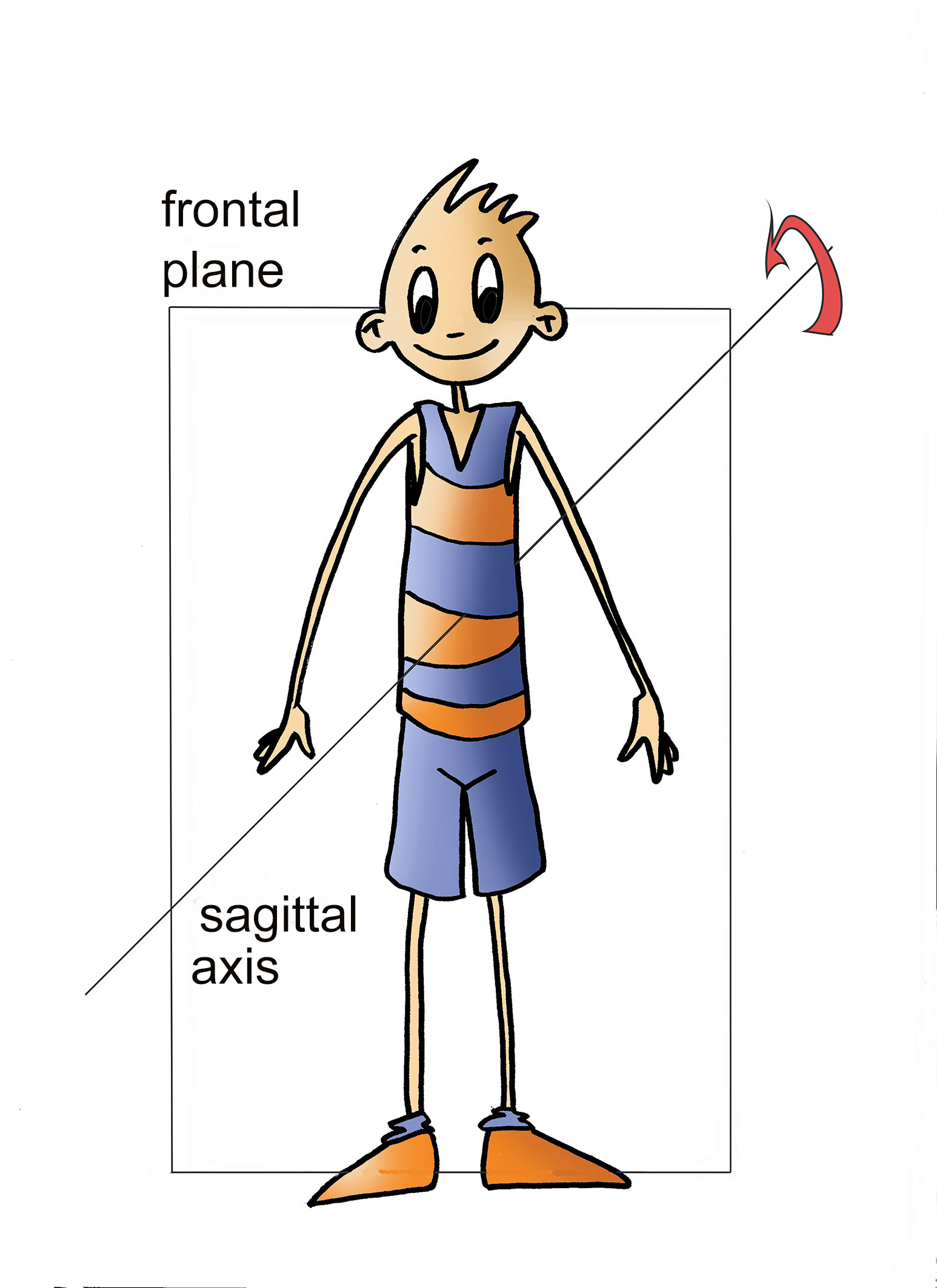 1. Objectives
2. Three-Dimensional Analysis of Physical Exercise 
Anatomical Dimension
Mechanical Dimension
Functional Dimension 
3. Relation among the Different Dimensions 
4. Questionnaire and Activities
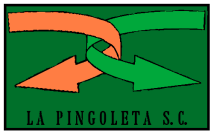 Currently, properly executed physical exercise is health, and it is conceived as a fundamental component of the education system through the subject of PE.
OBJECTIVES
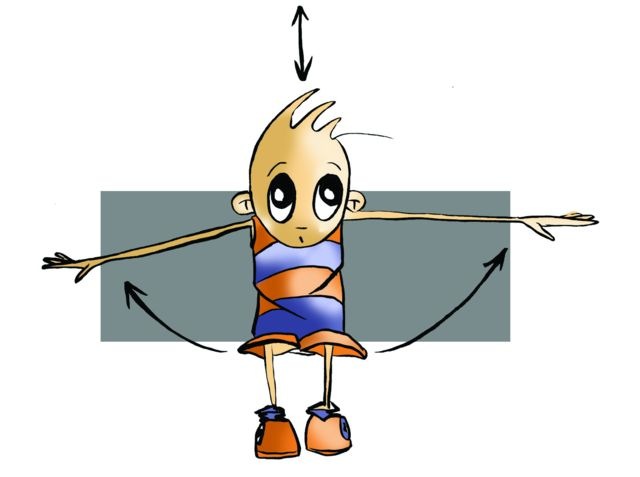 To learn some elements which permit a detailed analysis of the different possibilities of physical activity.
To implement a three-dimensional analysis of exercise to practical proposals that you could consider during PE lessons.
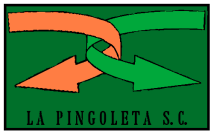 Analysis of Physical Exercice
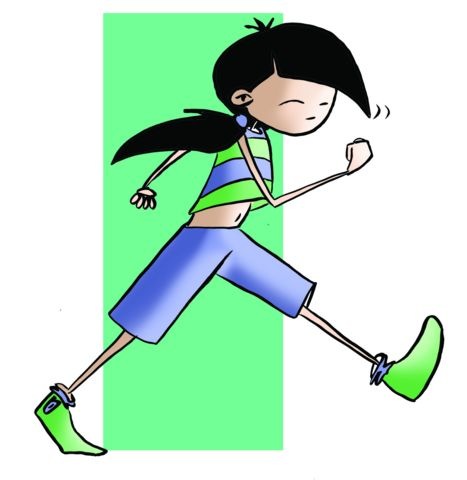 The three dimensions that Muska Mosston makes reference to are the anatomical, mechanical and functional dimensions.
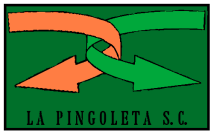 Anatomical Dimension
This dimension localises the part of the body that intervenes in a concrete movement. Therefore, there are exercises for arms, legs, abdominal, lumbar, etc.
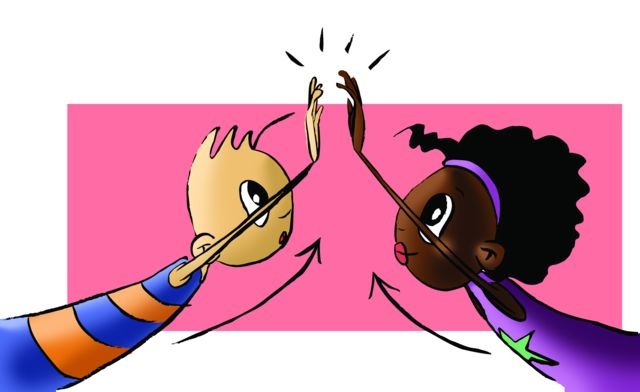 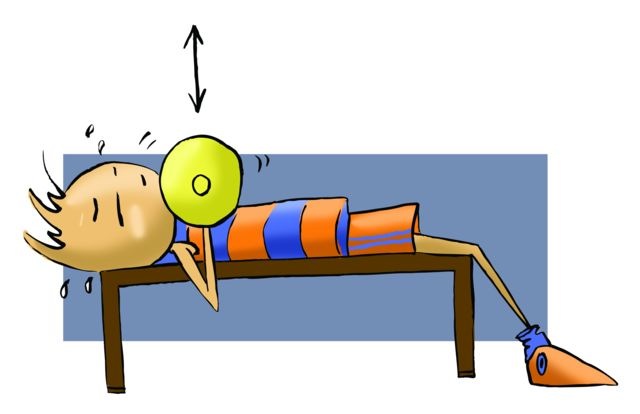 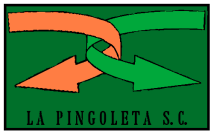 Mechanical Dimension
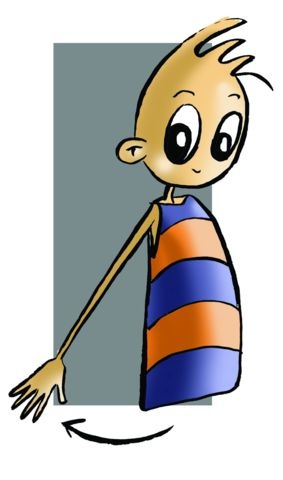 This dimension analyses the types of movement we make.
On this basis, the two most common movements in the physical activity are as follows.
- Simple or when a joint is put into operation. Examples of which may be seen in the chart. 
Complex. It puts several joints into operation which make their analysis more difficult, such as running, throwing, climbing, etc.
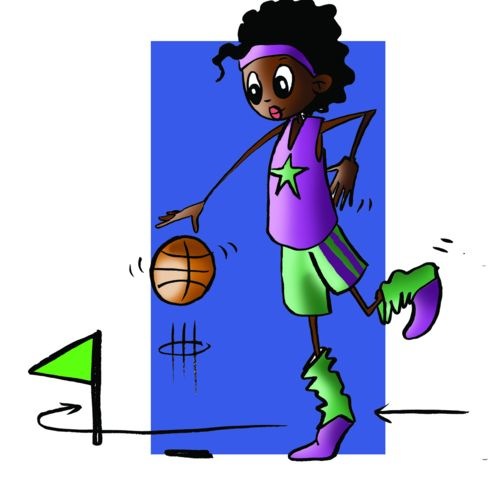 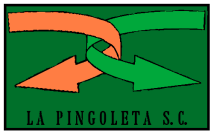 Mechanical Simple
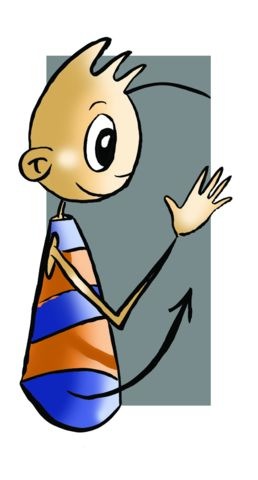 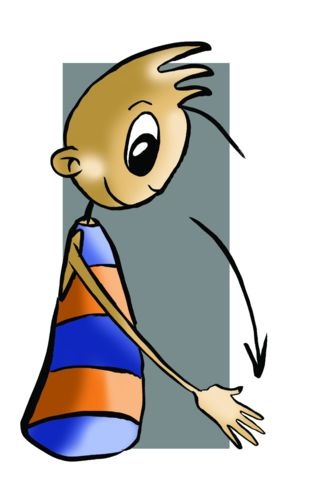 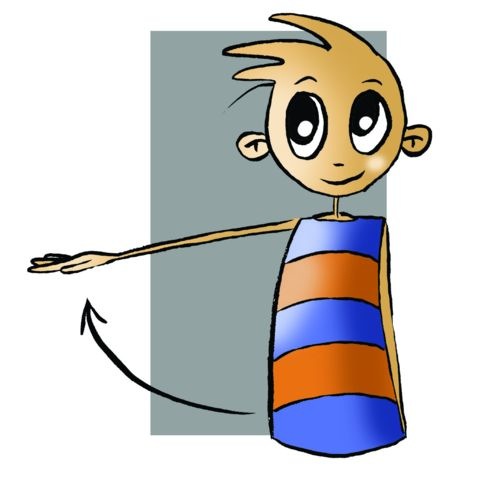 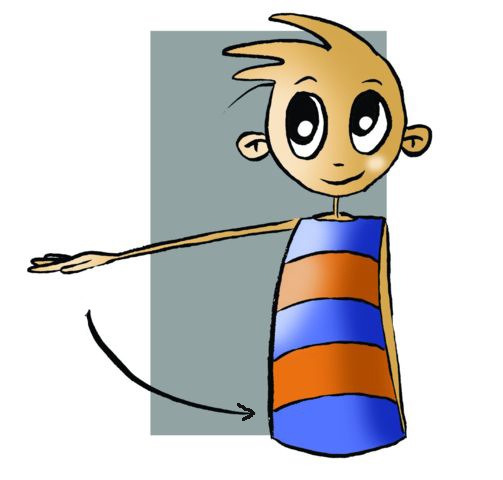 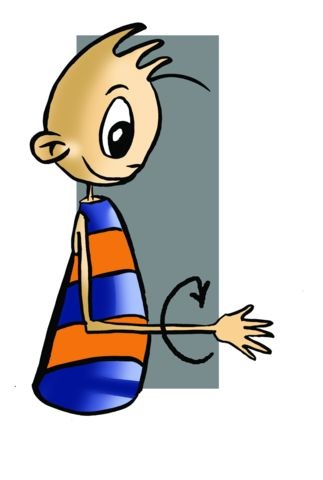 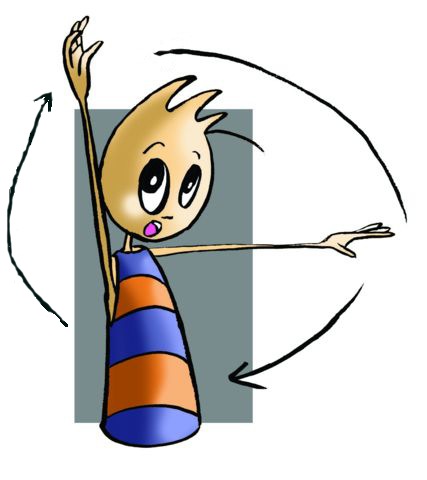 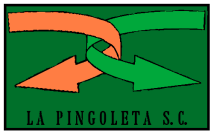 Functional Dimension
This dimension analyses the physical exercise from a point of view of the adaptations or transformations which our body, its systems and functions will undergo. 
In particular, it refers to the effects physical exercise has on a person’s physical fitness. In the functional dimension we have the following: 
- strength, flexibility, endurance, co-ordination, speed and    balance.
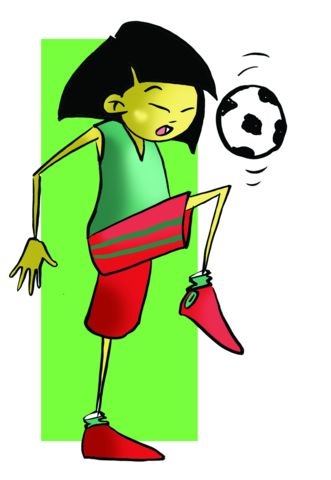 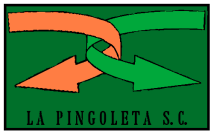 Analicemos este ejercicio
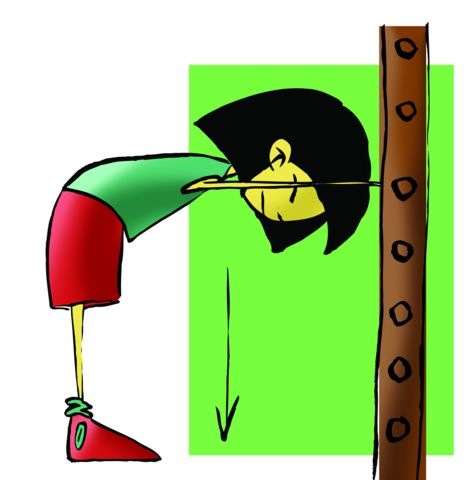 QUESTIONNAIRE AND ACTIVITIES
1. From which three dimensions can we study physical exercise? 
2. What movements can hips make? What about the wrist?3. What dimension do speed races belong to?4. Describe the movements of the knee. 
5. Write down in your notebook unknown vocabulary from this unit.